NATIONAL MATERNAL, INFANT, YOUNG CHILD AND ADOLESCENT NUTRITION OPERATIONAL AND PROGRAMMATIC GUIDELINE
COUNSELLING
Counselling
Interchangeably used with ‘information’ & ‘education’ 
A process & interaction between counsellors & pregnant women/ mothers 
Form of interpersonal communication 
Helps influence individuals to adopt & maintain positive practices 
People-centred counselling - responds to individual mothers’ & families’ needs, preferences & values

Maternal Nutrition Counselling
An interactive process between a service provider, a woman & her family during which information is exchanged & support is provided 
Helps women & their families make decisions, take action to improve nutrition
Many women do not receive quality nutrition counselling
Maternal Nutrition Counselling
Women to be prioritized for more intensive counselling support 
All pregnant or breastfeeding adolescent girls (<20 years of age)

Those with any form of malnutrition (e.g., short stature, underweight, overweight, obesity, anaemia)

Women pregnant or breastfeeding for the first time

Other at-risk groups;
Women with disabilities
Chronic diseases (e.g., HIV and tuberculosis)
Mental health problems
Those affected by the harmful use of drugs or alcohol
Skilled Breastfeeding Counselling
Skilled breastfeeding counselling;

A key interventions to improve breastfeeding rates 

Aims to empower women to breastfeed

Respects women's personal situations & wishes

Sensitive & effective counselling assists mothers overcome challenges
Skilled Breastfeeding Counselling
Recommendation for skilled breastfeeding counselling
Provided to all pregnant women & mothers with young children

Provided in antenatal & postnatal period, & up to 24 months or longer

Provided at least six times, & additionally as needed

Provided through face-to-face counselling

Provided as a continuum of care

Anticipate & address important challenges & contexts for breastfeeding

Establish skills, competencies & confidence among mothers
Target audiences for counselling
Women planning to conceive

Pregnant adolescents & women

Postpartum adolescents & women (between birth & at least six months after delivery)

Family members targeted as they influence decisions about women’s diets, use of essential nutrition services and practices
Counselling modalities
Individual Counselling
Most effective form of counselling

Focus on specific problems & needs of a woman

Delivered face to-face 

Prioritized to women at nutritional risk (e.g., women with underweight or obesity); 

Time-consuming & challenging to provide the physical space & privacy 

Remote approaches (i.e., telephone helplines, mobile phones & internet) help where face-to-face counselling capacity or access is limited or absent
Counselling modalities cont….
Group counselling
Facilitated by HW, CHW or lay person 
At facility or community level
Most effective when group members have similar issues, problems & sociocultural backgrounds
Allows interaction with multiple clients
Participants share experiences
Builds socially supportive relationships
Doesn't cater to specific needs
Doesn’t provide an environment to feel comfortable or share problems 
Provided to women at lower risk of nutrition challenges
Timing, frequency & duration
Begins three months before planning a pregnancy, as early as possible in pregnancy
The minimum of six breastfeeding counselling contacts are; 
Before birth (antenatal period)
During & immediately after birth (perinatal up to first 2–3 days after birth)
At 1–2 weeks after birth (neonatal period)
In the first 3–4 months (early infancy) 
At 6 months (at the start of complementary feeding)
After 6 months (late infancy & early childhood)
Additional contacts as necessary 
Planning to return to school or work
When concerns or challenges related to breastfeeding arise
When opportunities for breastfeeding counselling occur e.g. child immunization visits, home visits
Timing, frequency & duration of counselling
Counselling contacts
Counselling contacts are used for:
Follow-up on agreed actions 

Discuss new challenges & actions

Identify & refer women to address underlying conditions 

Referrals to other services (e.g., social protection programs for very low-income households)
Barriers to counselling
Inadequate integration into primary health care 

Sub optimal access to health & community services by women

Insufficient knowledge, competencies, motivation or time among HWs & CHWs to provide quality counselling 

Counselling approaches, materials & messages not adapted to the local setting – including the economic context, social norms & sociocultural practices that influence maternal nutrition practices

Lack of clear counselling targets 

Lack of monitoring to measure progress & hold managers, HWs & CHWs to account
Counselling in humanitarian contexts
Adolescent girls & women are vulnerable to undernutrition 

Include, deliver & prioritize counselling in emergencies

Start counselling (breastfeeding & maternal nutrition) from the onset of emergency response actions

Staff trained to be sensitive to psychosocial issues, nutrition screening & referral to more specialist support

Positive feedback & emotional support to support the mothers’ confidence & self-efficacy in breastfeeding
Counselling in humanitarian contexts
More specialist capacity to counsel mothers with heightened needs

Stressed or traumatized mothers

Malnourished infants & mothers

Low-birth-weight infants

Infants with disability & feeding difficulties

Consider other options where movement restricted or interrupts routine services
Counselling Dos and Donts
Counselling should anticipate & address important challenges that may affect a woman’s capacity to adopt positive practices e.g. her age, experience, sociocultural & economic context

Focus on small doable actions that a woman can take

Focus on small doable actions that a woman’s family members can take

Focus on concrete actions that other individuals (e.g., husbands/ partners, grandmothers, etc.) can take to support the woman’s actions

Do not try to change too many practices at once
Peer to peer support groups
Mother to mother support group (MtMSG) 
A meeting where pregnant women & mothers with young children, and people with similar interests, come together in a safe place to exchange ideas, share experiences, give & receive information, offer & receive support in IYCF and women’s health

Model optimal breastfeeding practices
Characteristics of MtMSGs
8-15 people per group

Audience: pregnant & lactating women, caretakers or parents of children under 5 yrs

Hold regular meetings 

Grandmothers, mother-in laws, partners/ spouses invited to attend sessions quarterly
MtMSGs
Formation of MtMSGs
A support group is formed when people come together with a common interest or life experience
May be informal or formal
Provides:
Safe environment
Sense of respect
Sharing information
Availability of practical help
Sharing responsibility
Acceptance	
Learning together and from each other
Emotional connection
Structure of MtMSG
Source:  UNICEF MoH & Partners 2022
Implementation of MtMSGs
Implementers should be trained in breastfeeding, young child feeding, counseling skills & dynamics of support groups

Each district should have a lead mother trained on 12 IYCF key messages
The training done by counselors

Lead mother responsible for 8 - 15 members

Each group has one session / week &

Sessions on key messages to be completed in 12 weeks within 3 months & make follow up

IYCF CNVs supports lead mothers at community level, staff at facility & community level
Implementation of MtMSGs cont……
Possible groups for mobilization MTMSGs;
Women’s groups

Religious groups

Married adolescent groups

Breastfeeding groups

Groups for preventing mother-to-child transmission (PMTCT) of HIV

Groups for people living with HIV/AIDS (PLHA)
Implementation of MtMSGs cont……
Where, when, & how interactions between mothers happen
One-on-one 
Groups
Informally 
Formally
Anytime
Anywhere
MtMSGs occurs in a variety of settings including;
Chance contacts with mothers in the community 
Groups of pregnant women & breastfeeding mothers 
Telephone counseling, hospital, & home visits 
Interactive presentations at service club meetings, schools, universities
Sustainability of MtMSGs activities
Challenges to sustainability 
Shortage & turn-over of volunteers
Financial constraints
How to address challenges; 
Focus on one or two activities
Match tasks to available time 
Provide incentives e.g. stipends, food, free medical services, a graduation ceremony, training certificate, special clothing & other articles to distinguish the volunteers 
Initiate IGAs, e.g sale of tee-shirts, posters, & educational materials
Support from donors for training & program grants & in-kind contribution of goods (such as NFIs & equipment) & services
Network & collaborate with government agencies & NGOs to facilitate two-way referrals, shared training, & technical assistance opportunities
Establish a solid & consistent support structure, with committed individuals to support growth
Care Groups (CG)
A community-based strategy for promoting behavior change
A group of 10–15 community-based volunteers 
Meet regularly with project staff for training & supportive supervision
Multiplying effect & equitably reach every beneficiary household through neighbor to neighbor peer support using interpersonal behavior change activities
Care Group Volunteers (CGVs) 
Provide greater peer support to one another
Develop stronger commitments to health activities
Find creative solutions by working as a group vs volunteers working independently
CGs provides structure for a community health information system that reports on new pregnancies, births & deaths detected during home visits
Care Group Structure
Source: A training Manual for Program Design and Implementation- 2014
Care group Implementation
Care group criteria -critical to the effectiveness of the CG approach

Formative research to strengthen care groups

Organize beneficiaries into Neighbor Group (NG) & CGs, community list or gathering

Define responsibilities for CGVs, Promoters, Supervisors & Maternal and Child Health & Nutrition Coordinators

Volunteers’ motivation &  incentives
Care group Implementation
What happens in a care group meeting, neighbor group & home visit
Home Visit: the audience, timing and content

The meeting schedules

Supportive supervision: checklist & supervisory work plans

Quality improvement & verification checklist (QIVCS) & giving feedback 

Calculate scores & using data from quality improvement & verification checklist (QIVC)

CG monitoring information system: Introduction to registers, promoter, supervisor & coordinator reports 

Plan for sustainability
Father to Father Support Group (FTFSG)
Men play an important role in MIYCN
Comprise of ;
Partners of pregnant women
Male caregivers of children under 2 years
Groups hold regular meetings 
Learn about and discuss;
The importance of MIYCN practices
The critical role men play in child care
The group size varies from 3 to 12 
Facilitated by an experienced & trained facilitator who listens and guides the discussion. 
The facilitator and the participants decide the length and frequency of the meetings
MIYCAN Training
Equip HWs & CHWs with the knowledge, skills & competencies to provide quality nutrition services 
Supervisors & managers  to attend training, to familiarize with content & skills  

Supportive supervision, mentorship & on job training
Newly trained HWs supervised within 6 weeks to 2 months after training 
 Post-training follow-up determination need for reinforcement of specific participant’s knowledge, skills & competencies through additional or refresher training, ongoing supportive supervision, mentorship, OJT, continuous nutrition education
 Trained facilitators, supervisors should observe & evaluate participants at their workplace
MIYCAN Training Cont…..
Objectives of supportive supervision, mentorship & OJT
Supportive supervision, OJT & mentorship used to: 
Monitor & promote quality standardized services
Assess performance in relation to quantity (i.e., reach- coverage, volume, service utilization)
Use knowledge & skills to counsel mothers/caregivers with accurate information & facilitate group work 
Ability to use recording & reporting tools
Identify difficulties in knowledge & skills learned & support to resolve the issues
Share best practices, experiences & lessons learnt
MIYCAN Training Cont…..
Timing for Supportive Supervision, mentorship and on job training
Supportive supervision/mentorship part of routine monitoring activities 

Initial visit to fit into a schedule of ongoing supportive supervision to promote integration

If no system of ongoing supportive supervision or mentorship 
All newly trained on MIYCAN should receive a minimum of 2-3 visits 
Participate in regular meetings to share experiences, mutual support & on-going or refresher training
Support supervision conducted by trained facilitator, supervisor, or project manager
MIYCAN Training Cont…..
Where to hold supportive supervision, mentorship and on job training
Provide on-the-job support or mentorship 

A counselling with a mother/father/caregiver & child in a community or home 
 
During group education (action-oriented groups)

During support group facilitation
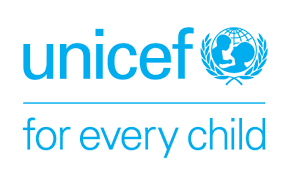 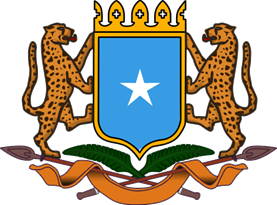 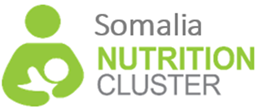 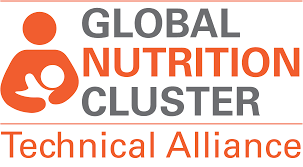